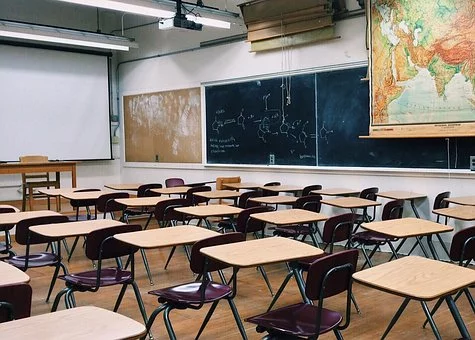 Hochwertige
Bildung
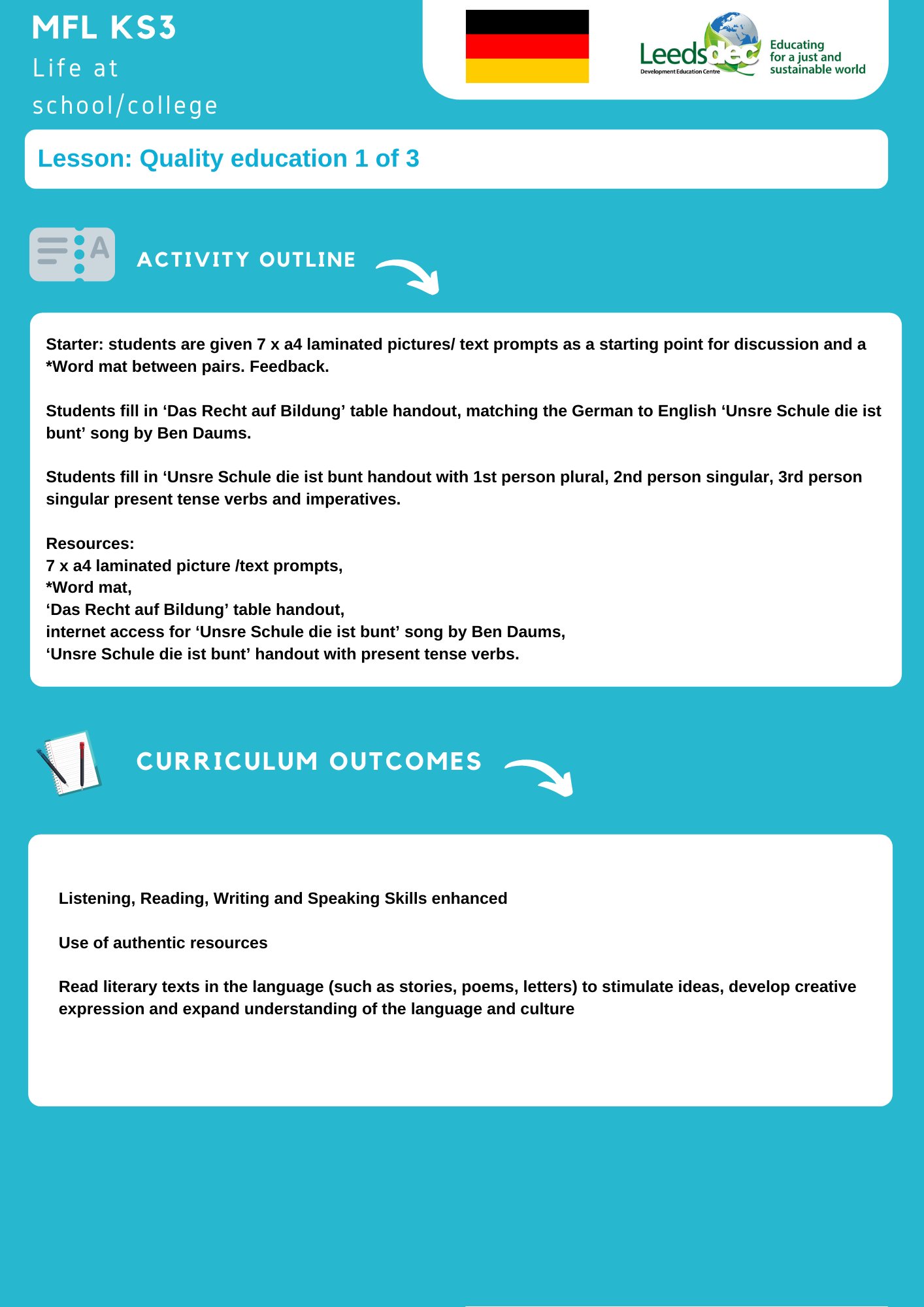 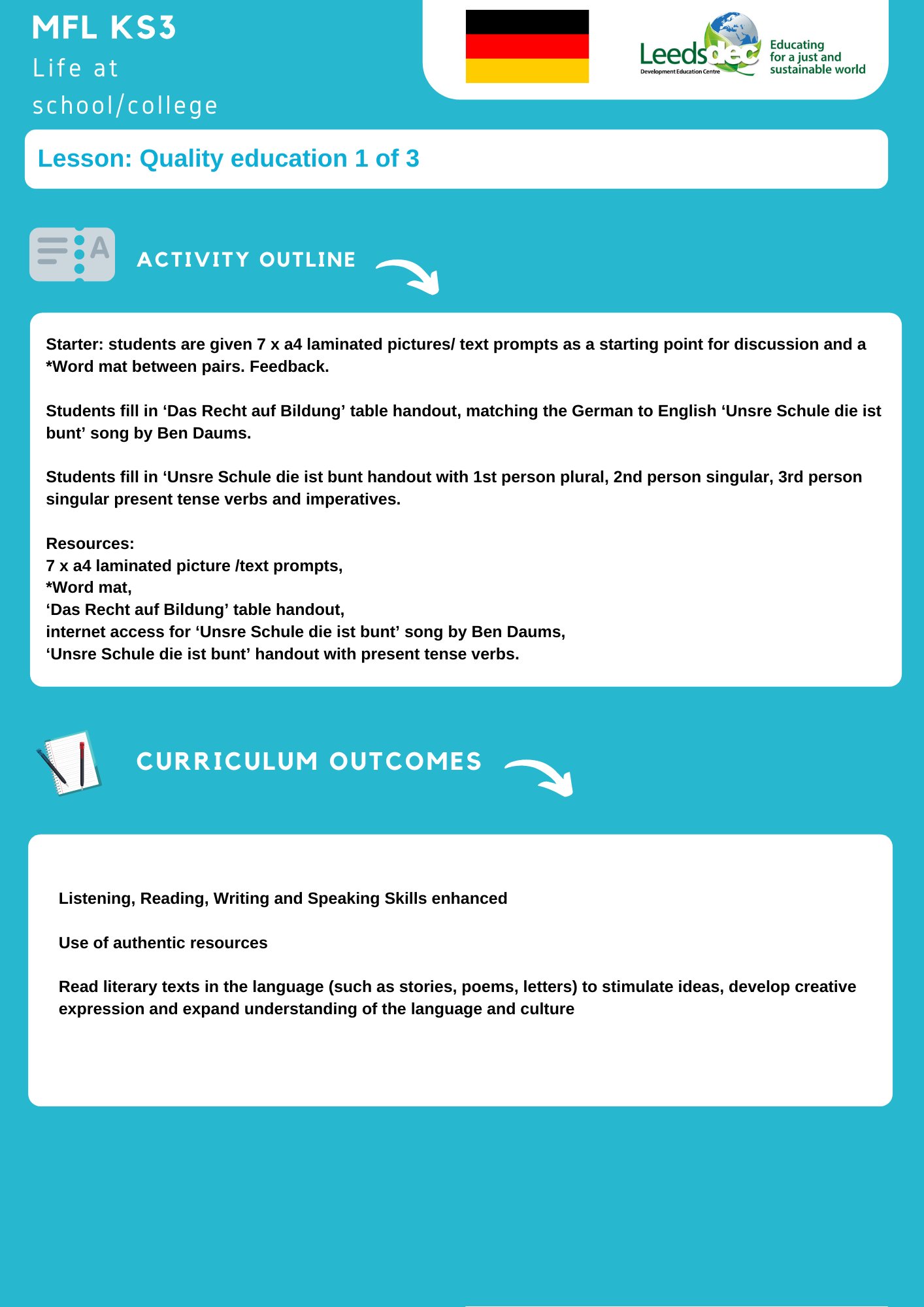 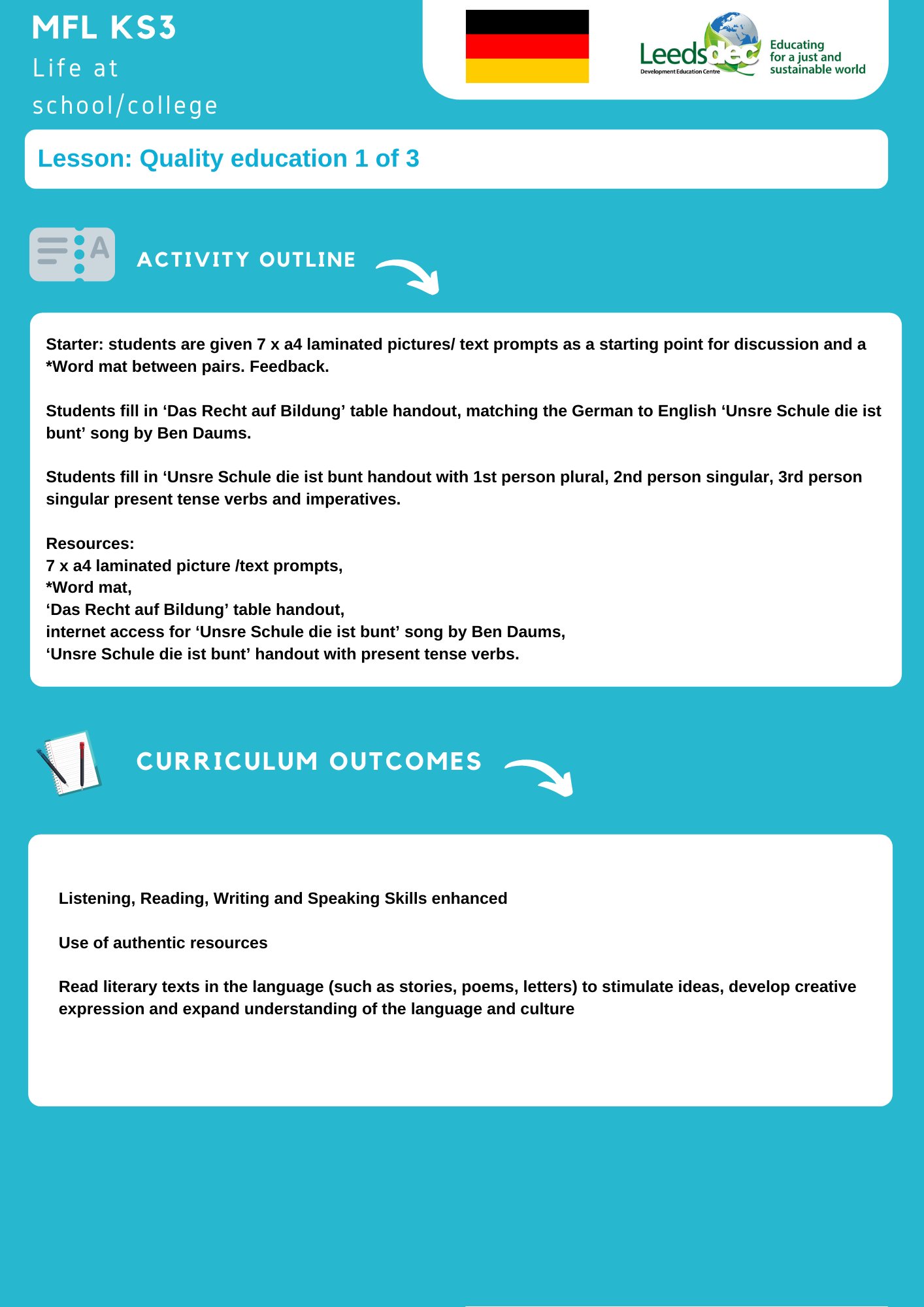 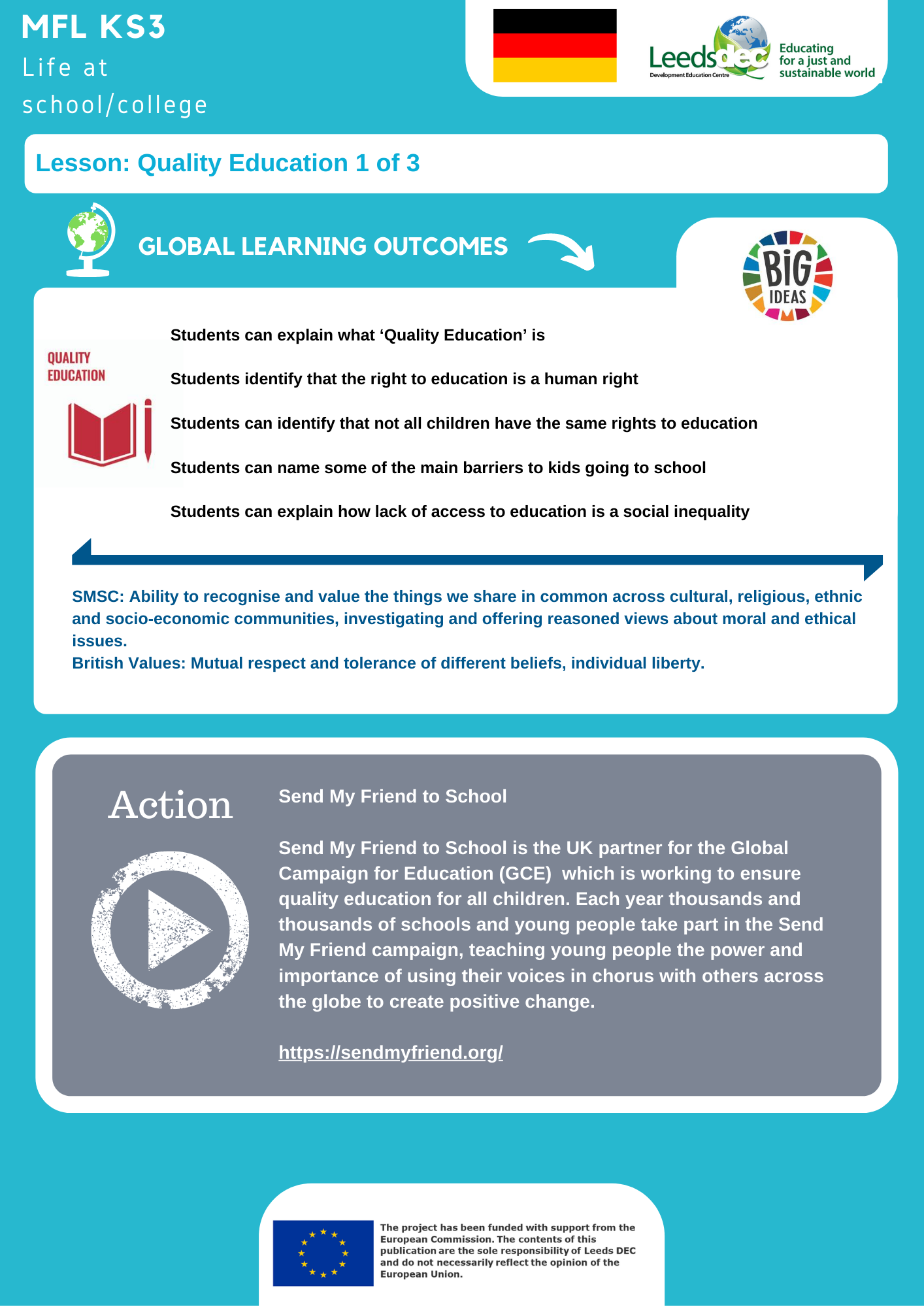 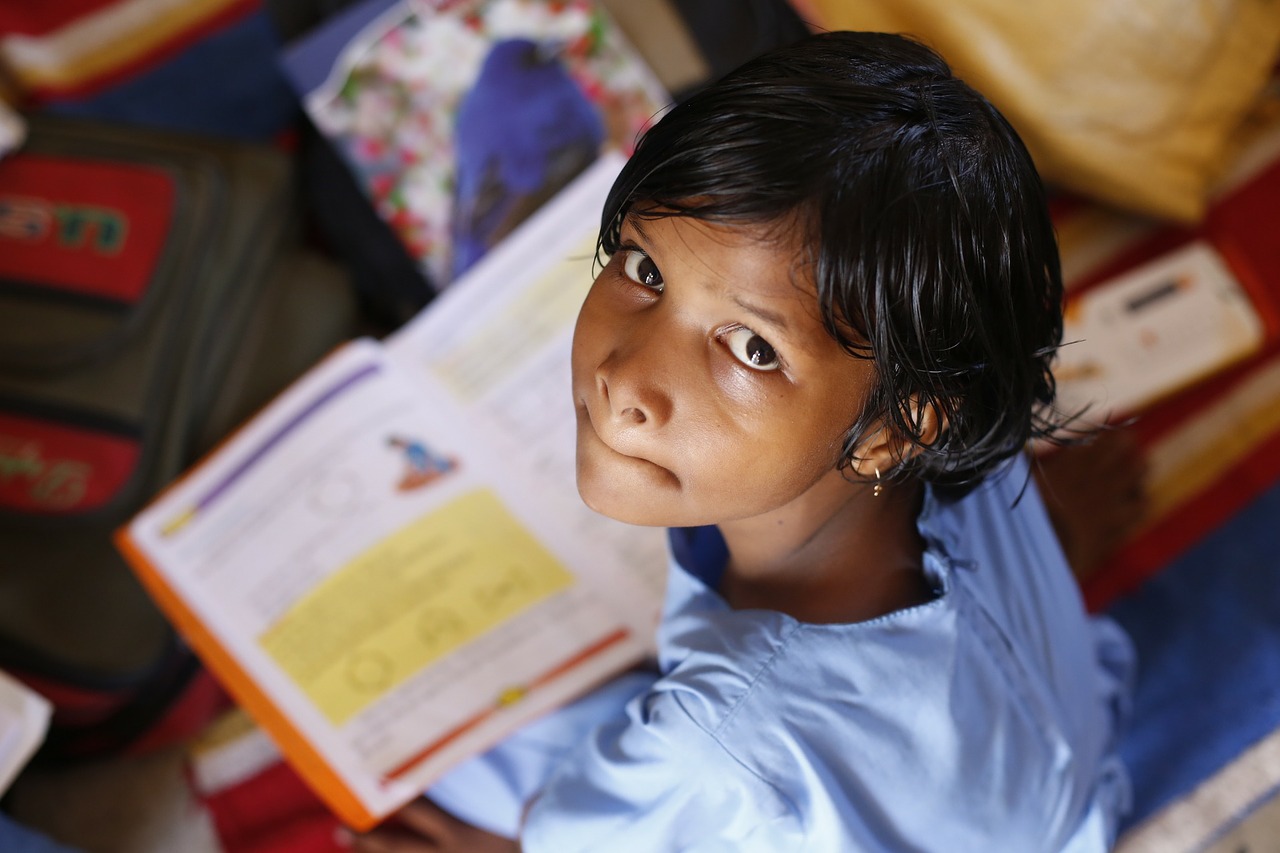 Laut Weltbildungsbericht 2016 der UNESCO sind etwa 760 Millionen Menschen weltweit Analphabeten, sie können weder lesen noch einen einfachen Satz schreiben. Rund zwei Drittel von ihnen sind Frauen.
[Speaker Notes: 6 x a4 laminated picture / text prompts as a starting point for discussion – see also *Word mat

Text from original slide
Image from French lesson]
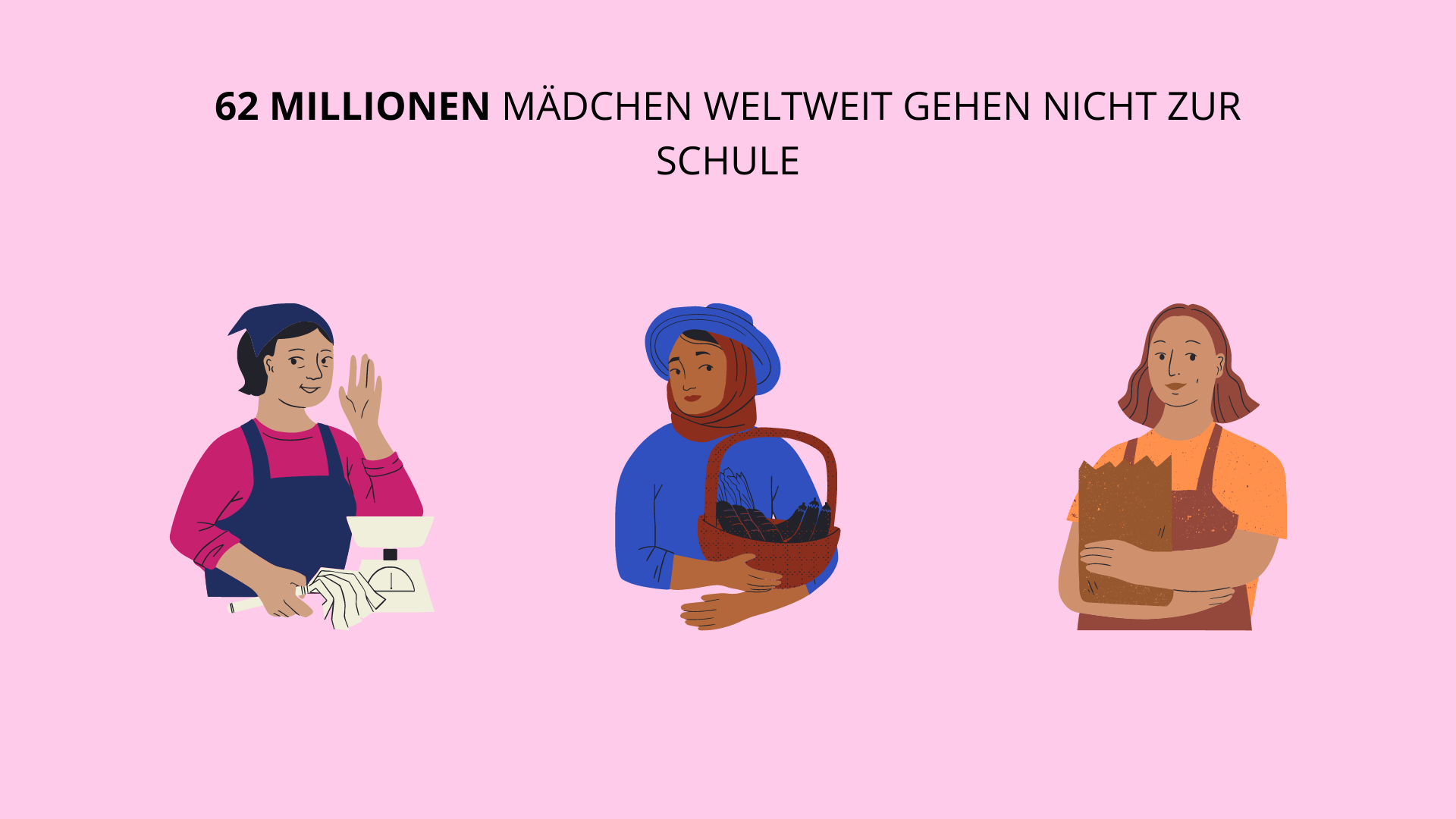 [Speaker Notes: 6 x a4 laminated picture / text prompts as a starting point for discussion – see also *Word mat

Text from an old campaign by Plan.De = https://www.plan.de
Graphics made on Canva]
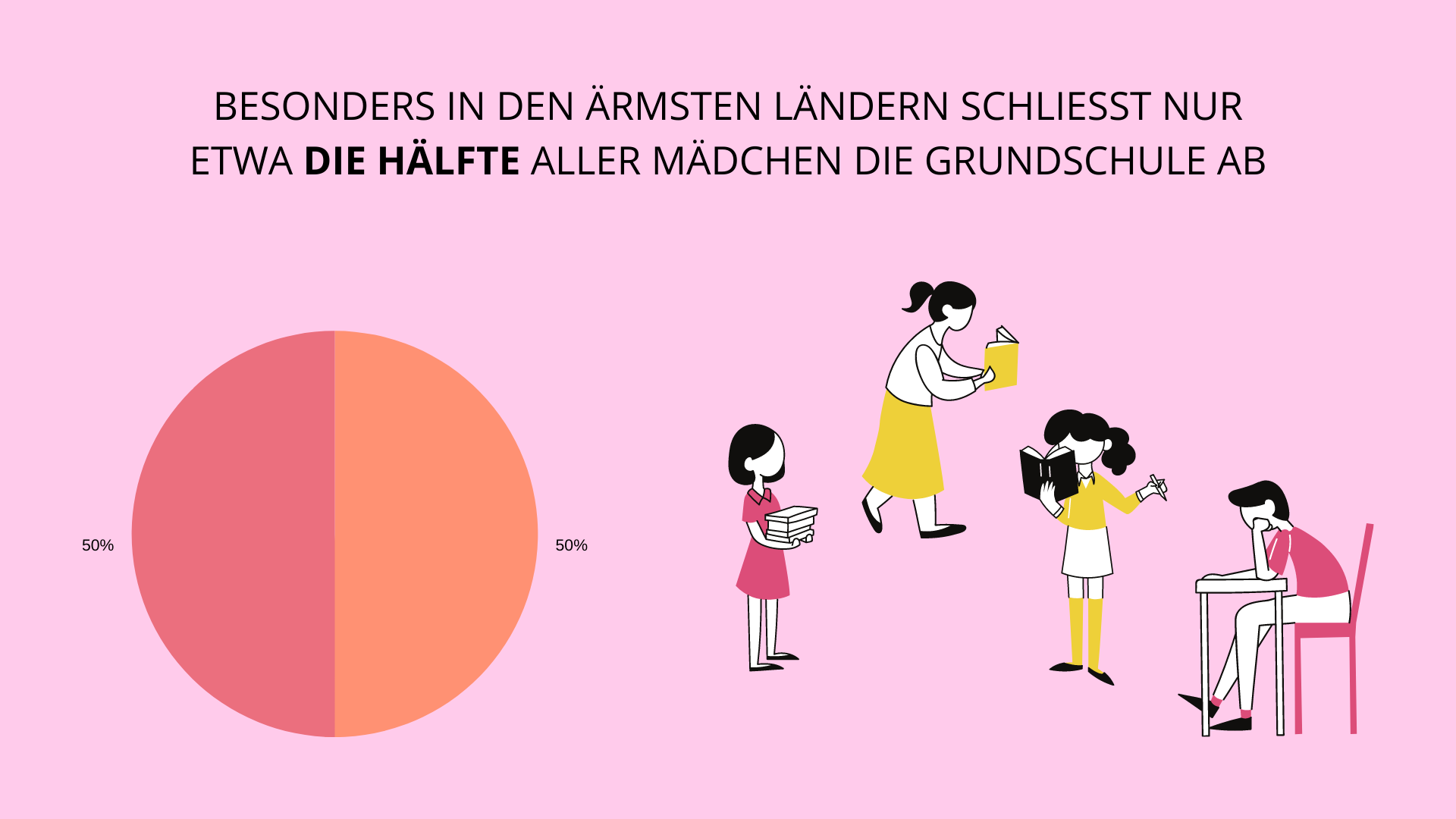 [Speaker Notes: Text from an old campaign by Plan.De = https://www.plan.de
Graphics made on Canva]
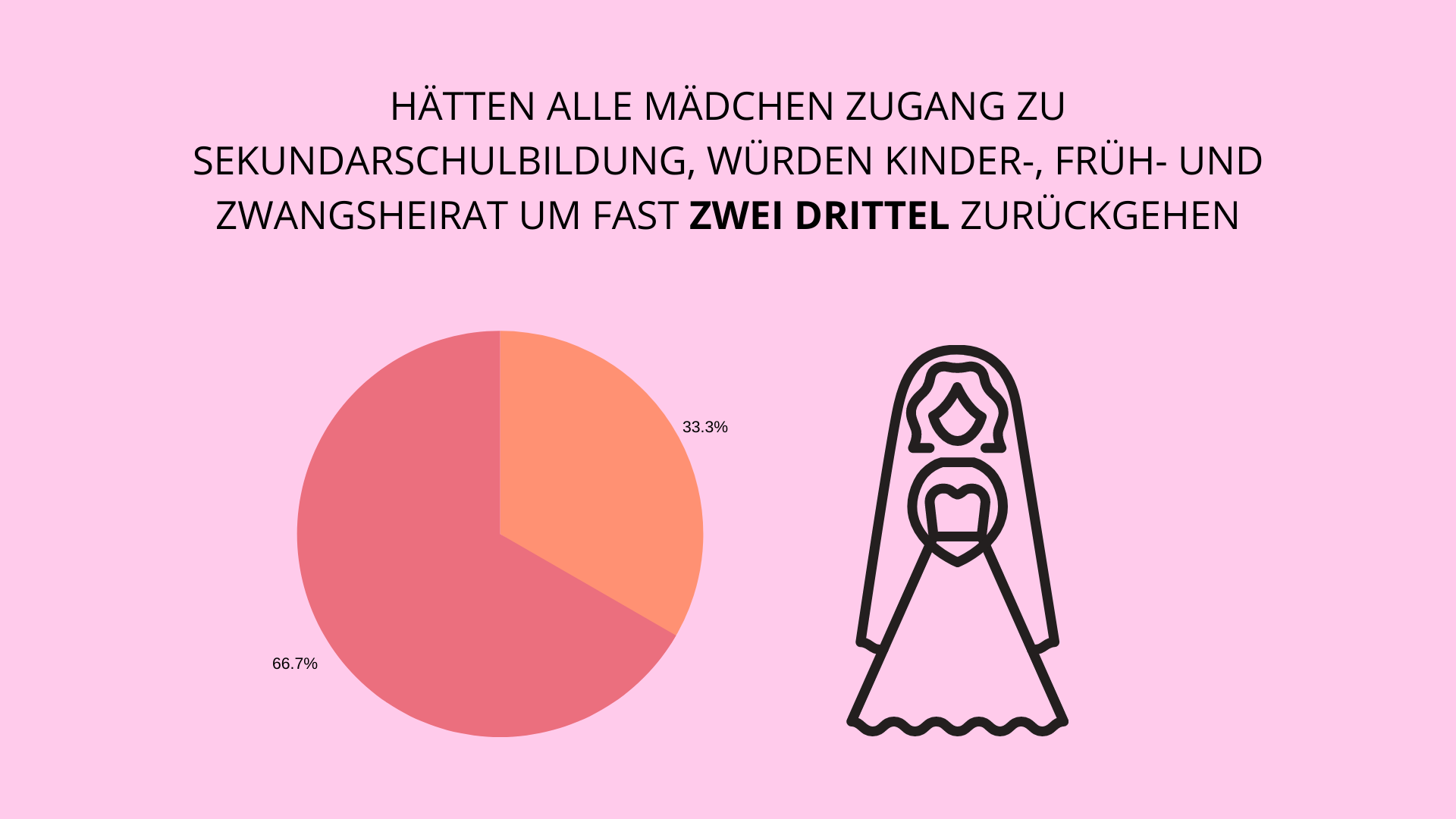 [Speaker Notes: Text from an old campaign by Plan.De = https://www.plan.de
Graphics made on Canva]
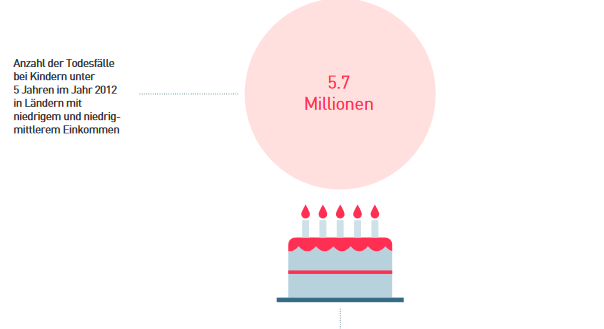 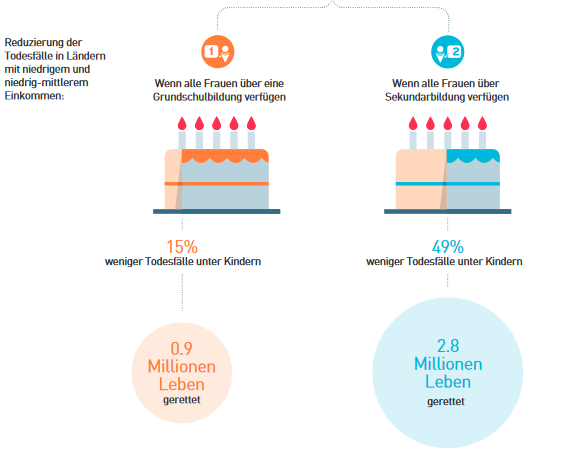 Source: https://www.unesco.de/sites/default/files/2018-01/GMR_Weltbildungsbericht_Kurzfassung_2013_2014.pdf
[Speaker Notes: Source: https://www.unesco.de/sites/default/files/2018-01/GMR_Weltbildungsbericht_Kurzfassung_2013_2014.pdf (permission given) 
Page 14]
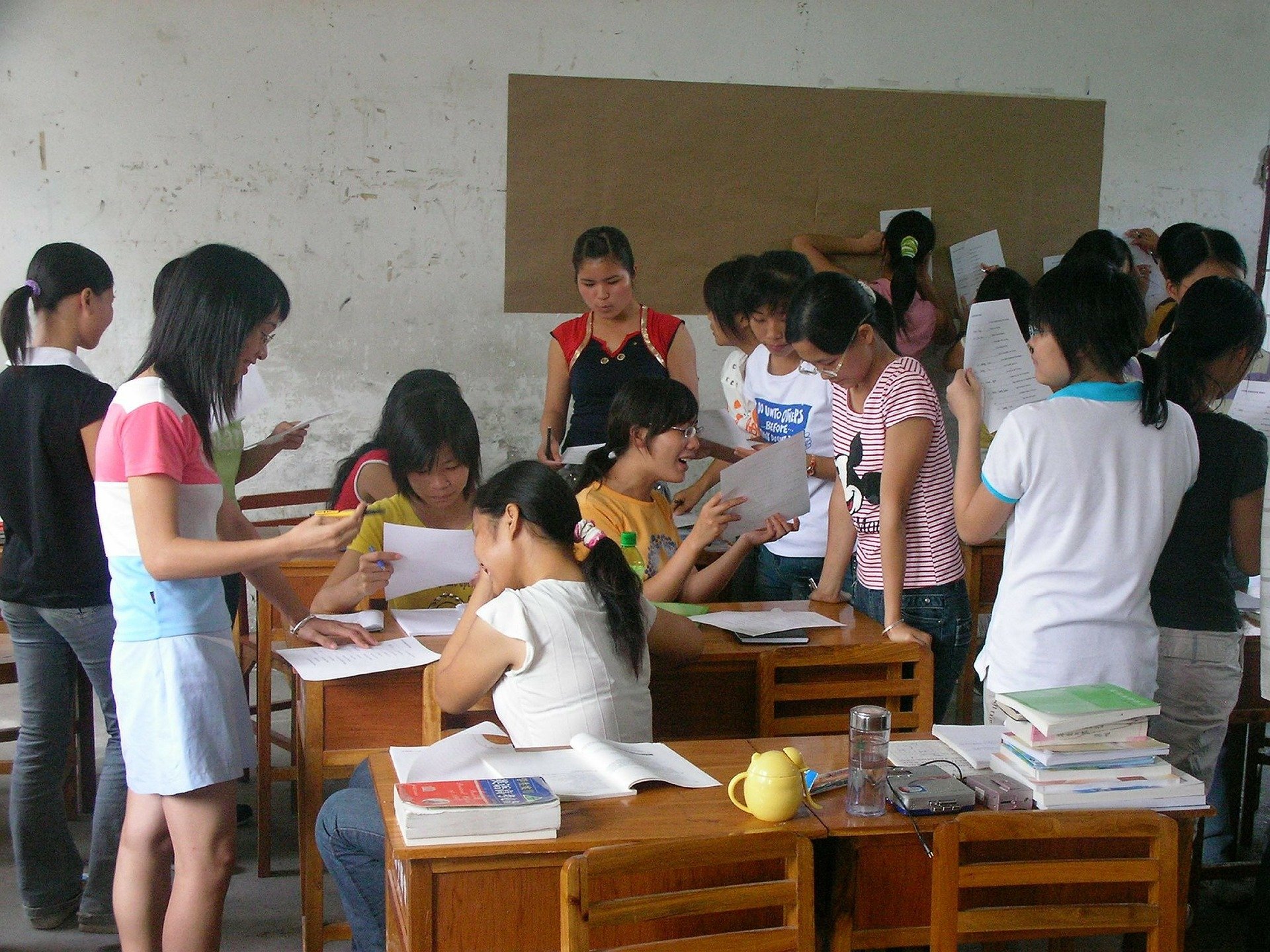 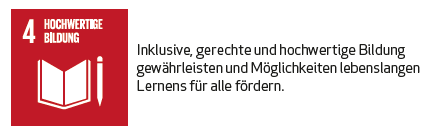 [Speaker Notes: Photo from Pixabay: https://pixabay.com/photos/class-discussion-girls-study-child-302116/]
Word Mat
[Speaker Notes: *Word mat to go with poster activity as support and in place of a dictionary]
Das Recht auf Bildung
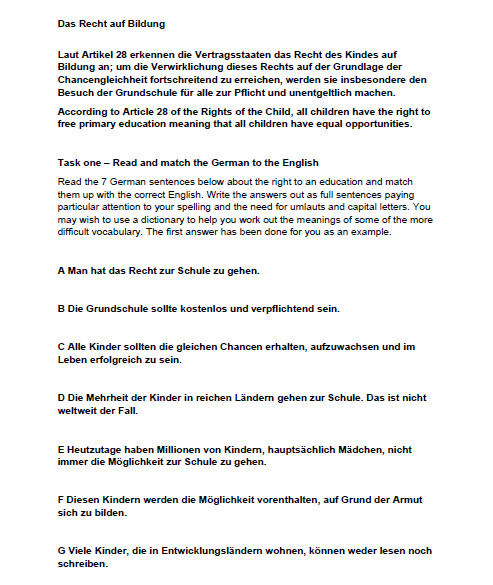 [Speaker Notes: Word document task]
Das Recht auf Bildung
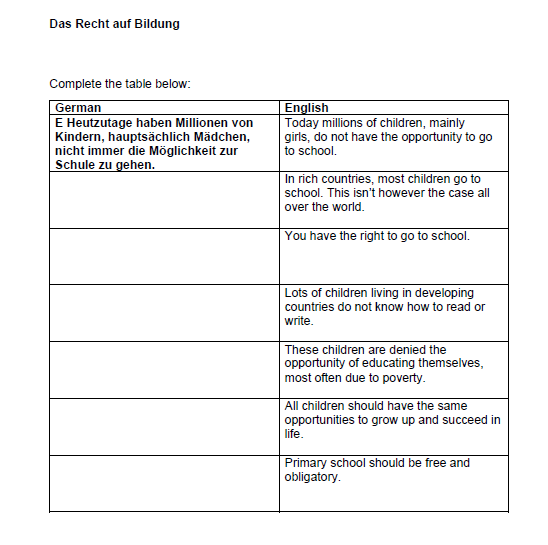 [Speaker Notes: Word document task]
Unsre Schule die ist bunt - Ben Daum
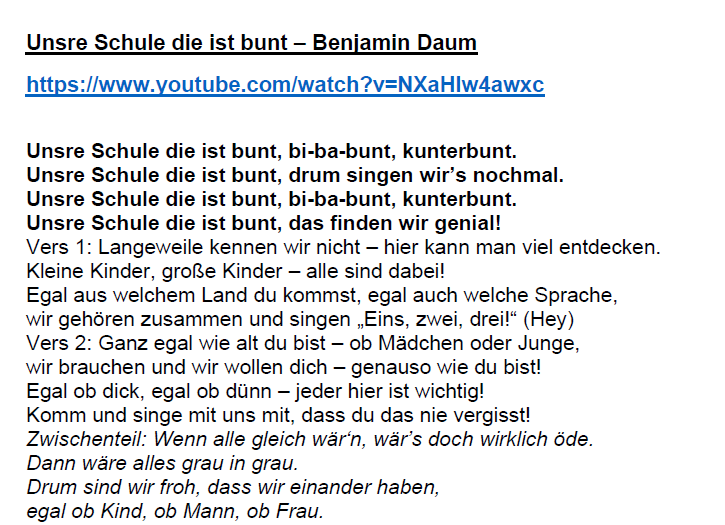 [Speaker Notes: https://www.youtube.com/watch?v=NXaHlw4awxc]
Unsre Schule die ist bunt - Ben Daum
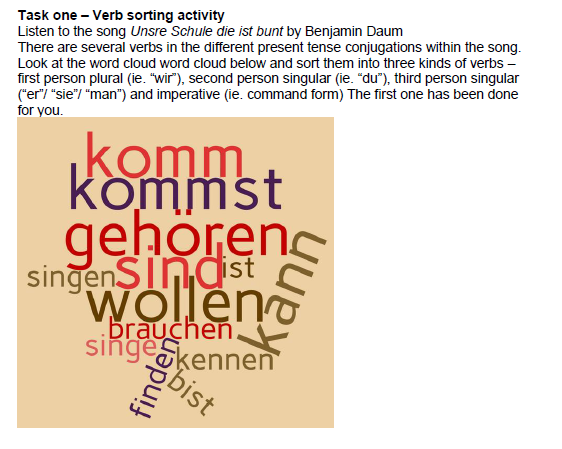 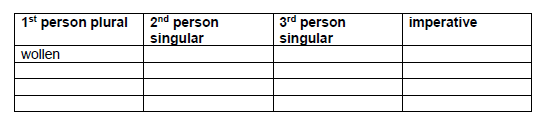 [Speaker Notes: https://www.youtube.com/watch?v=NXaHlw4awxc]
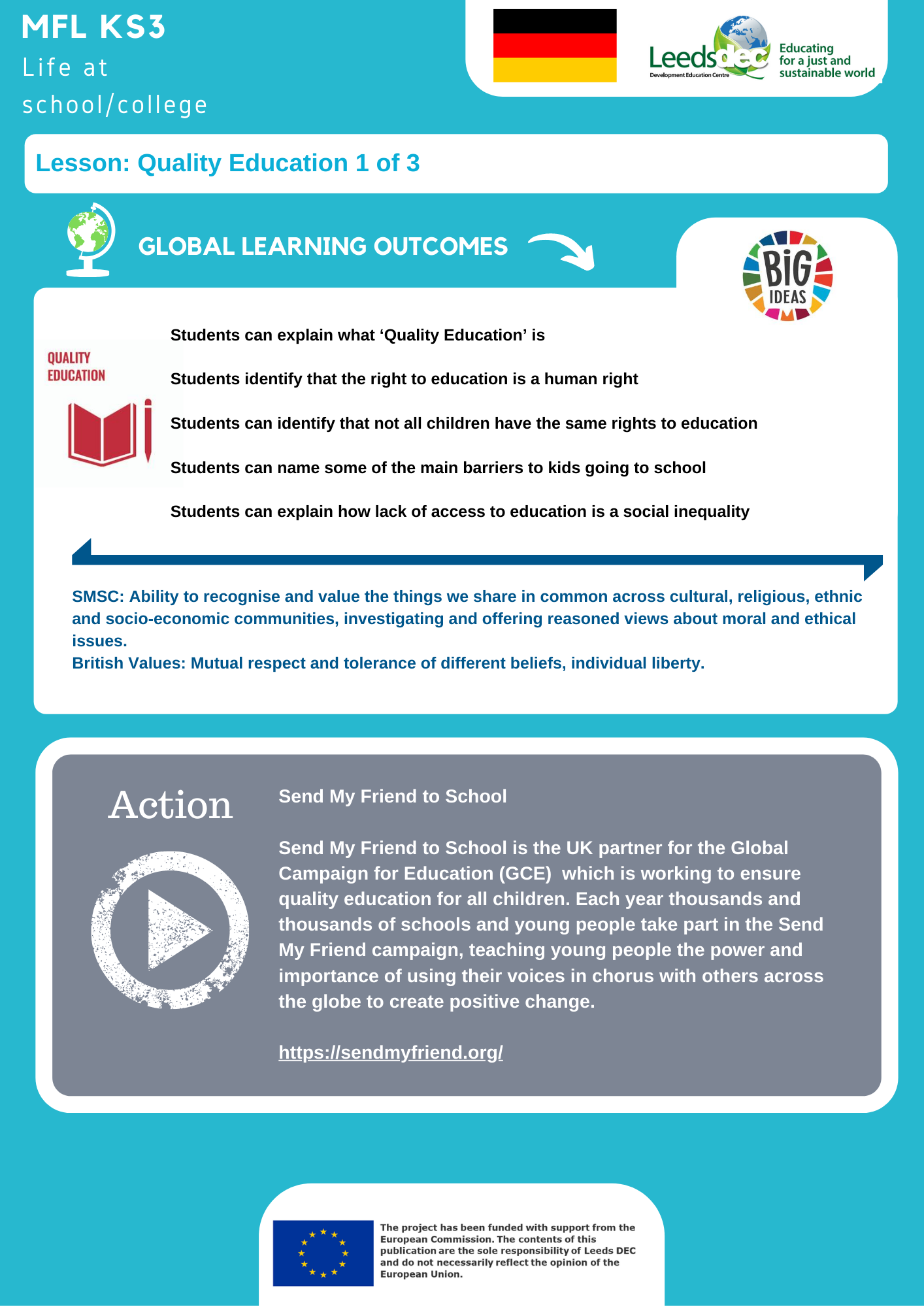 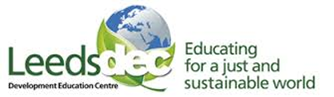 World Class Teaching project has been funded with support from the European Commission. The contents of these actions are the sole responsibility of the contractor and can in no way be taken to reflect the views of the European Union.
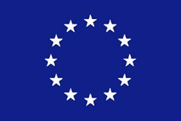